COE 561Digital System Design & SynthesisIntroduction to VHDL: Part I
Dr. Aiman H. El-Maleh
Computer Engineering Department
King Fahd University of Petroleum & Minerals
Outline …
Hardware description languages
VHDL terms
Design Entity
Design Architecture
VHDL model of full adder circuit
VHDL model of 1’s count circuit
Structural modeling of 4-bit comparator
Design parameterization using Generic
Test Bench example
… Outline
Signal assignment
VHDL Objects
Behavioral modeling in VHDL
Hardware Description Languages
HDLs are used to describe the hardware for the purpose of modeling, simulation, testing, design, and documentation.
Modeling: behavior, flow of data, structure
Simulation: verification and test
Design: synthesis
Two widely-used HDLs today
VHDL: VHSIC (Very High Speed Integrated Circuit ) Hardware Description Language
Verilog (from Cadence, now IEEE standard)
Styles in VHDL
Behavioral
High level, algorithmic, sequential execution
Hard to synthesize well
Easy to write and understand (like high-level language code)
Dataflow
Medium level, register-to-register transfers, concurrent execution
Easy to synthesize well
Harder to write and understand (like assembly code)
Structural
Low level, netlist, component instantiations and wiring
Trivial to synthesize
Hardest to write and understand (very detailed and low level)
VHDL Terms …
Entity: 
All designs are expressed in terms of entities 
Basic building block in a design
Ports: 
Provide the mechanism for a device to communication with its environment
Define the names, types, directions, and possible default values for the signals in a component's interface
Architecture:
All entities have an architectural description
Describes the behavior of the entity
A single entity can have multiple architectures (behavioral, structural, …etc)
Configuration:
A configuration statement is used to bind a component instance to an entity-architecture pair.
Describes which behavior to use for each entity
… VHDL Terms …
Generic:
A parameter that passes information to an entity
Example: for a gate-level model with rise and fall delay, values for the rise and fall delays passed as generics
Process:
Basic unit of execution in VHDL
All operations in a VHDL description are broken into single or multiple processes
Statements inside a process are processed sequentially
Package:
A collection of common declarations, constants, and/or subprograms to entities and architectures.
VHDL Terms …
Attribute:
Data attached to VHDL objects or predefined data about VHDL objects
Examples: 
maximum operation temperature of a device
Current drive capability of a buffer
VHDL is NOT Case-Sensitive   
	Begin = begin = beGiN
Semicolon “ ; ”  terminates declarations or statements.
After a double minus sign (--) the rest of the line is treated as a comment
VHDL Models …
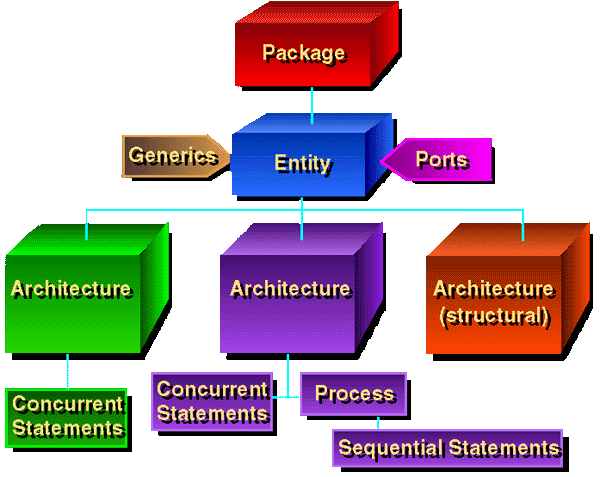 PACKAGE 
DECLARATION
	

PACKAGE
BODY

(often used             
functions,             
constants,             
components, …. )
ENTITY
(interface description)
ARCHITECTURE
(functionality)
CONFIGURATION
(connection entity  architecture)
… VHDL Models
Design Entity …
In VHDL, the name of the system is the same as the name of its entity.
Entity comprises two parts:
parameters of the system as seen from outside such as bus-width of a processor or max clock frequency
connections which are transferring information to and from the system (system’s inputs and outputs)
All parameters are declared as generics and are passed on to the body of the system
Connections, which carry data to and from the system, are called ports. They form the second part of the entity.
Entity Examples …
Entity FULLADDER is    
	 -- Interface description of FULLADDER  
	port (             A, B, C: in bit;               SUM, CARRY: out bit); end FULLADDER;
FULL ADDER
A
B
C
SUM

CARRY
… Entity Examples
Entity Register is  -- parameter: width of the register   generic (width: integer);   --input and output signals   port (  CLK, Reset: in bit;           D: in bit_vector(1 to width);           Q: out bit_vector(1 to width)); end Register;
width
width
Q
D
Q
D
CLK
Reset
Architecture Examples: Behavioral Description
Entity FULLADDER is   port (             A, B, C: in bit;               SUM, CARRY: out bit); end FULLADDER; 
Architecture CONCURRENT of FULLADDER is begin   SUM <= A xor B xor C after 5 ns;   CARRY <= (A and B) or (B and C) or (A and C) after 3 ns; end CONCURRENT;
A
I1         S
     HA
I2        C
SUM
B
S1
C2
I1         S
     HA
I2        C
I1         
    OR
I2        x
C1
C
CARRY
Architecture Examples: Structural Description …
Entity   HA   is
PORT (I1, I2 : in bit; S, C : out bit); 
end HA ;
Architecture  behavior of  HA  is
begin
    S <= I1 xor I2;
    C <= I1 and I2;
end behavior;
Entity    OR   is
PORT (I1, I2 : in bit; X : out bit); 
end  OR ;
Architecture  behavior of   OR  is
begin
    X <= I1  or I2;
end behavior;
A
I1         S
     HA
I2        C
SUM
B
S1
C2
I1         S
     HA
I2        C
I1         
    OR
I2        x
C1
C
CARRY
Architecture Examples: Structural Description …
architecture STRUCTURAL of FULLADDER is   signal S1, C1, C2 : bit;   component HA     port (I1, I2 : in bit; S, C : out bit);   end component;   component OR     port (I1, I2 : in bit; X : out bit);   end component; begin   INST_HA1 : HA     port map (I1 => B, I2 => C, S => S1, C => C1);   INST_HA2 : HA     port map (I1 => A, I2 => S1, S => SUM, C => C2);   INST_OR : OR  port map ( C2,  C1, CARRY); end STRUCTURAL;
VHDL Predefined Operators
Logical Operators: NOT, AND, OR, NAND, NOR, XOR, XNOR
Operand Type: Bit, Boolean, Bit_vector
Result Type: Bit, Boolean, Bit_vector
Relational Operators: =, /=, <, <=, >, >=
Operand Type: Any type
Result Type: Boolean
Arithmetic Operators: +, -, *, /
Operand Type: Integer, Real
Result Type: Integer, Real
Concatenation Operator: &
Operand Type: Arrays or elements of same type
Result Type: Arrays
Shift Operators: SLL, SRL, SLA, SRA, ROL, ROR
Operand Type: Bit or Boolean vector
Result Type: same type
VHDL Reserved Words
abs 		disconnect	label		package	
access		downto 	library		Poll 		units
after		linkage				procedure 	until
alias		else		loop		process	use
all			elsif 						variable
and		end		map		range
architecture	entity		mod		record		wait
array		exit		nand 		register 	when
assert		new 		rem		while
attribute	file		next 		report		with
begin 		for		nor 		return		 xor 
block 		function	not 		select 	
body		generate	null		severity
buffer		generic	 	of 		signal
bus		guarded	on 		subtype
case		if		open		then
component	in		or		to
configuration	inout		others		transport
constant	is		out 		type
VHDL Language Grammar
Formal grammar of the IEEE Standard 1076-1993 VHDL language in BNF format 
http://www.iis.ee.ethz.ch/~zimmi/download/vhdl93_syntax.html
One Entity Many Descriptions
A system (an entity) can be specified with different architectures
Entity
Architecture
A
Architecture
B
Architecture
C
Architecture
D
C0
A1
A2
A0
C1
Example: Ones Count Circuit
Value  of C1 C0 = No. of ones in the inputs A2, A1, and A0

C1  is  the  Majority  Function   ( =1 iff  two or more inputs  =1)
C0  is  a 3-Bit  Odd-Parity  Function   (OPAR3))
C1 = A1 A0  +  A2 A0  +  A2 A1
C0 =  A2 A1’ A0’  +  A2’ A1 A0’  +  A2’ A1’ A0  + A2 A1 A0
	     = A0  A1  A2
1
2
3
Ones Count Circuit Interface Specification
entity   ONES_CNT   is
 port ( A    : in   BIT_VECTOR(2 downto 0);
            C    : out BIT_VECTOR(1 downto 0));
-- Function Documentation of ONES_CNT
-- 	  (Truth  Table  Form)
--  ____________________
--  | A2  A1  A0  |  C1  C0   |
--  |-----------------|------------- |
--  |  0     0     0   |    0    0    | 
--  |  0     0     1   |    0    1    | 
--  |  0     1     0   |    0    1    | 
--  |  0     1     1   |    1    0    | 
--  |  1     0     0   |    0    1    | 
--  |  1     0     1   |    1    0    | 
--  |  1     1     0   |    1    0    | 
--  |  1     1     1   |    1    1    | 
--  |__________ |________|
end   ONES_CNT;
DOCUMENTATION
Ones Count Circuit Architectural   Body: Data Flow
C1 = A1 A0  +  A2 A0  +  A2 A1
C0 =  A2 A1’ A0’  +  A2’ A1 A0’ +  A2’ A1’ A0   +   A2 A1 A0  
          = A0  A1  A2 
		
Architecture  Dataflow of  ONES_CNT  is
begin

    C(1) <=(A(1) and A(0)) or (A(2) and A(0))
		       or (A(2) and A(1));

	C(0) <= (A(2) and not A(1) and not A(0))
		       or (not A(2) and A(1) and not A(0))
		       or (not A(2) and not A(1) and A(0))
		       or (A(2) and A(1) and A(0));
--  C(0) <= A(2) xor A(1) xor A(0);

end Dataflow;
Ones Count Circuit Architectural   Body: Structural …
C1 = A1 A0  +  A2 A0  +  A2 A1 = MAJ3(A)
C0 =  A2 A1’ A0’ + A2’ A1 A0’ + A2’ A1’ A0 + A2 A1 A0 
		= OPAR3(A)
Structural Design Hierarchy
ONES_CNT
C0
Odd-Parity Fun
C1
Majority  Fun
AND2
OR3
NAND3
NAND4
INV
Ones Count Circuit Architectural   Body: Structural …
Entity   MAJ3   is
     PORT( X: in BIT_Vector(2 downto 0);
	   Z: out BIT);
	end  MAJ3;

Entity  OPAR3  is
     PORT( X: in BIT_Vector(2 downto 0); 
	   Z: out BIT);
	end OPAR3;
VHDL Structural Description of Majority Function …
Maj3
Majority Function
G1
x(0)
x(1)
A1
G4
G2
x(0)
A2
Z
x(2)
A3
G3
x(1)
x(2)
Architecture   Structural   of   MAJ3   is
Component AND2 
	PORT( I1, I2: in BIT;  O: out BIT); 
end Component ;
Component OR3
	PORT( I1, I2, I3: in BIT; O: out BIT);
end Component ;
Declare Components
To be Instantiated
VHDL Structural Description of Majority Function
SIGNAL  A1, A2, A3:    BIT;        Declare Maj3 Local Signals
begin
-- Instantiate Gates
	g1: AND2 PORT MAP (X(0), X(1), A1);
	g2: AND2 PORT MAP (X(0), X(2), A2); 
	g3: AND2 PORT MAP (X(1), X(2), A3); 
	g4: OR3   PORT MAP (A1, A2, A3, Z); 
end Structural;
Wiring of
Maj3 
Components
g1
g2
x(0)
A0B
x(1)
A1B
g3
x(2)
A2B
X(2)
g4
A1B
A0B
Z1
X(0)
Z2
g5
A1B
g8
A2B
Z
Z3
X(0)
g6
X(1)
X(2)
C0 Odd-Parity
(OPAR3)
Z4
X(1)
g7
A2B
A0B
VHDL Structural Description of Odd Parity Function …
Architecture   Structural  of OPAR3  is
Component INV
      PORT( Ipt: in BIT; Opt: out BIT);
end Component ;
Component NAND3
      PORT( I1, I2, I3: in BIT;  
	     O: out BIT);
end Component ;
Component NAND4
      PORT( I1, I2, I3, I4: in BIT; 		     O: out BIT);
end Component ;
VHDL Structural Description of Odd Parity Function
SIGNAL A0B, A1B, A2B, Z1, Z2, Z3, Z4: BIT; 
begin
	g1: INV PORT MAP (X(0), A0B);
	g2: INV PORT MAP (X(1), A1B);
	g3: INV PORT MAP (X(2), A2B);
	g4: NAND3 PORT MAP (X(2), A1B, A0B, Z1);
	g5: NAND3 PORT MAP (X(0), A1B, A2B, Z2);
	g6: NAND3 PORT MAP (X(0), X(1), X(2), Z3);
	g7: NAND3 PORT MAP (X(1), A2B, A0B, Z4);
	g8: NAND4 PORT MAP (Z1, Z2, Z3, Z4, Z);
end Structural;
VHDL Top Structural Level of Ones Count Circuit
Architecture   Structural   of   ONES_CNT   is
Component MAJ3  
	PORT( X: in BIT_Vector(2 downto 0); Z: out BIT);
END Component ;
Component OPAR3
	PORT( X: in BIT_Vector(2 downto 0); Z: out BIT);
END Component ;
begin
-- Instantiate Components
	c1: MAJ3 PORT MAP (A, C(1));
	c2: OPAR3  PORT MAP (A, C(0));
end Structural;
VHDL Behavioral  Definition  of  Lower  Level   Components
Entity  NAND2 is
	PORT( I1, I2: in BIT;
	 O: out BIT);
end NAND2;
Architecture  behavior of  NAND2   is
begin
	O <= not (I1 and I2);
end behavior;
Entity   INV   is
	PORT( Ipt: in BIT; 
	 Opt: out BIT);
end INV;
Architecture  behavior of  INV  is
begin
	Opt <= not Ipt;
end behavior;
Other Lower Level Gates Are Defined Similarly
Structural 4-Bit Comparator
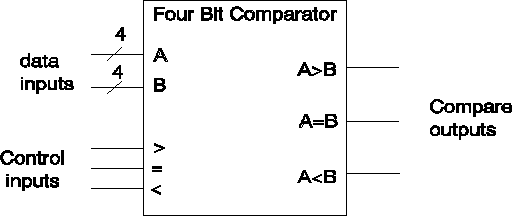 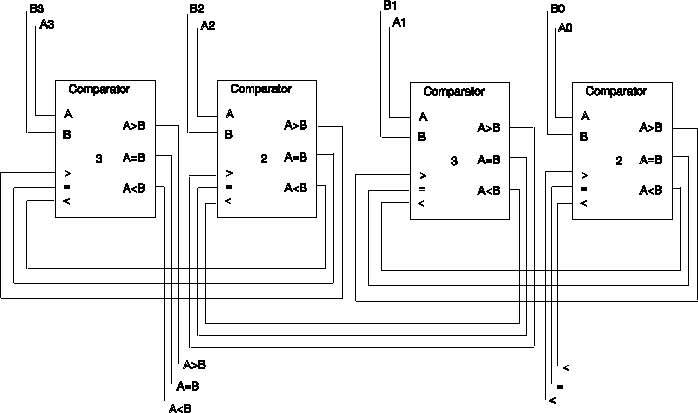 A Cascadable Single-Bit Comparator
When a > b the a_gt_b becomes 1 
When a < b the a_lt_b becomes 1 
If a = b outputs become the same as corresponding inputs
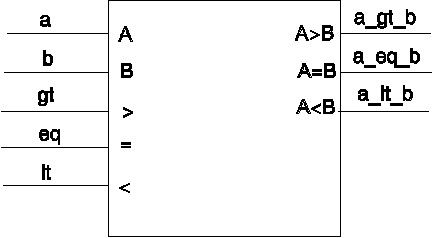 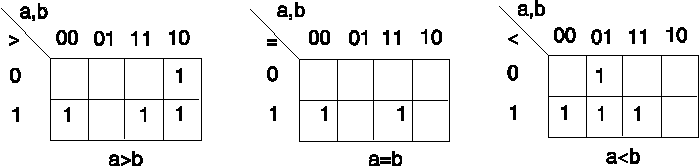 Structural Single-Bit Comparator
Design uses basic components 
The less-than and greater-than outputs use the same logic
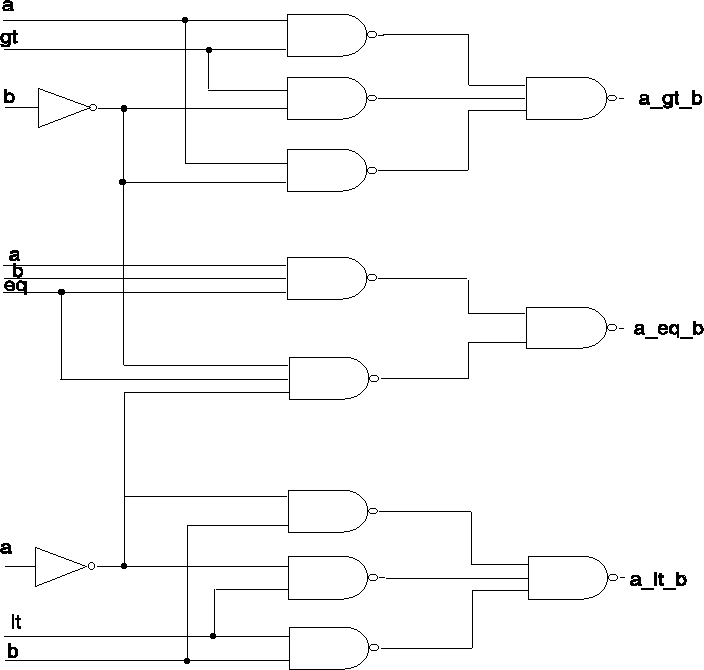 Structural  Model of Single-Bit Comparator …
ENTITY bit_comparator IS
              PORT (a, b, gt,  eq,  lt : IN BIT;  a_gt_b,  a_eq_b, a_lt_b : OUT BIT);  
END bit_comparator;
ARCHITECTURE gate_level OF bit_comparator IS
--
COMPONENT n1 PORT (i1: IN BIT; o1: OUT BIT); END COMPONENT ; 
COMPONENT n2 PORT (i1, i2: IN BIT; o1:OUT BIT); END COMPONENT; 
COMPONENT n3 PORT (i1, i2, i3: IN BIT; o1: OUT BIT); END COMPONENT; 
--  Component Configuration
FOR ALL : n1 USE ENTITY WORK.inv (single_delay); 
FOR ALL : n2 USE ENTITY WORK.nand2 (single_delay); 
FOR ALL : n3 USE ENTITY WORK.nand3 (single_delay); 
--Intermediate signals 
SIGNAL im1,im2, im3, im4, im5, im6, im7, im8, im9, im10 : BIT;
… Structural  Model of Single-Bit Comparator
BEGIN 
-- a_gt_b output 
	g0 : n1 PORT MAP (a, im1);
	g1 : n1 PORT MAP (b, im2); 
	g2 : n2 PORT MAP (a, im2, im3);
	g3 : n2 PORT MAP (a, gt, im4); 
	g4 : n2 PORT MAP (im2, gt, im5);
	g5 : n3 PORT MAP (im3, im4, im5, a_gt_b); 
--  a_eq_b output 
	g6 : n3 PORT MAP (im1, im2, eq, im6); 
	g7 : n3 PORT MAP (a, b, eq, im7);
	g8 : n2 PORT MAP (im6, im7, a_eq_b); 
-- a_lt_b output 
	g9 : n2  PORT MAP (im1, b, im8); 
	g10 : n2 PORT MAP (im1, lt, im9); 
	g11 : n2 PORT MAP (b, lt, im10); 
	g12 : n3 PORT MAP (im8, im9, im10, a_lt_b);
END gate_level;
Netlist Description of Single-Bit Comparator
ARCHITECTURE netlist OF bit_comparator IS
SIGNAL im1,im2, im3, im4, im5, im6, im7, im8, im9, im10 : BIT; 
BEGIN 
-- a_gt_b output 
	g0 : ENTITY Work.inv(single_delay)  PORT MAP (a, im1);
	g1 : ENTITY Work.inv(single_delay) PORT MAP (b, im2); 
	g2 : ENTITY Work.nand2(single_delay) PORT MAP (a, im2, im3);
	g3 : ENTITY Work.nand2(single_delay) PORT MAP (a, gt, im4); 
	g4 : ENTITY Work.nand2(single_delay) PORT MAP (im2, gt, im5);
	g5 : ENTITY Work.nand3(single_delay) PORT MAP (im3, im4, im5, a_gt_b); 
--  a_eq_b output 
	g6 : ENTITY Work.nand3(single_delay) PORT MAP (im1, im2, eq, im6); 
	g7 : ENTITY Work.nand3(single_delay) PORT MAP (a, b, eq, im7);
	g8 : ENTITY Work.nand2(single_delay) PORT MAP (im6, im7, a_eq_b); 
-- a_lt_b output 
	g9 : ENTITY Work.nand2(single_delay) PORT MAP (im1, b, im8); 
	g10 : ENTITY Work.nand2(single_delay) PORT MAP (im1, lt, im9); 
	g11 : ENTITY Work.nand2(single_delay) PORT MAP (b, lt, im10); 
	g12 : ENTITY Work.nand3(single_delay) PORT MAP (im8, im9, im10, a_lt_b);
END netlist;
4-Bit Comparator Iterative Structural Wiring: “For …. Generate”Statement...
ENTITY nibble_comparator IS PORT (a, b : IN BIT_VECTOR (3 DOWNTO 0); -- a and b data inputs gt, eq,  lt : IN BIT;  -- previous greater, equal & less thana_gt_b, a_eq_b, a_lt_b : OUT BIT);  -- a > b,  a = b, a < b 
END nibble_comparator; -- 
ARCHITECTURE iterative OF nibble_comparator IS 
	COMPONENT comp1
		PORT (a, b, gt, eq, lt : IN BIT; a_gt_b, a_eq_b, a_lt_b : OUT BIT);
	END COMPONENT; 
	FOR ALL : comp1 USE ENTITY WORK.bit_comparator (gate_level); 
	SIGNAL im : BIT_VECTOR ( 0 TO 8);
BEGIN 
	c0: comp1 PORT MAP (a(0), b(0), gt, eq, lt, im(0), im(1), im(2));
… 4-Bit Comparator: “For ……. Generate” Statement
c1to2: FOR i IN 1 TO 2 GENERATE 					 	
		c: comp1 PORT MAP ( a(i), b(i), im(i*3-3), im(i*3-2), im(i*3-1), im(i*3+0), 	im(i*3+1), im(i*3+2) ); 							
	END GENERATE; 
	c3: comp1 PORT MAP (a(3), b(3), im(6), im(7), im(8), a_gt_b, a_eq_b, a_lt_b); 
END iterative;
USE BIT_VECTOR for Ports a & b
 Separate first and last bit-slices from others 
 Arrays FOR intermediate signals facilitate iterative wiring 
 Can easily expand to an n-bit comparator
4-Bit Comparator: “IF …… Generate” Statement …
ARCHITECTURE iterative OF nibble_comparator IS --
	COMPONENT comp1 	PORT (a, b, gt, eq, lt : IN BIT; a_gt_b, a_eq_b, a_lt_b : OUT BIT); END COMPONENT; --
	FOR ALL : comp1 USE ENTITY WORK.bit_comparator (gate_level); CONSTANT n : INTEGER := 4; 
	SIGNAL im :  BIT_VECTOR ( 0  TO  (n-1)*3-1); --
BEGIN c_all : FOR i IN 0 TO n-1 GENERATE 
  l : IF i = 0 GENERATE 
    least: comp1 PORT MAP (a(i), b(i), gt, eq, lt, im(0), im(1), im(2) ); 
     END GENERATE;
… 4-Bit Comparator: “IF …… Generate” Statement
--
   m : IF i = n-1 GENERATE       most: comp1 PORT MAP (a(i), b(i), im(i*3-3), im(i*3-2), 
                                                   im(i*3-1), a_gt_b, a_eq_b, a_lt_b);      END GENERATE; 
--
     r : IF i > 0 AND i < n-1 GENERATE 
     rest: comp1 PORT MAP (a(i), b(i), im(i*3-3), im(i*3-2), 
                                       im(i*3-1), im(i*3+0), im(i*3+1), im(i*3+2) ); 
     END GENERATE;
--
END GENERATE; -- Outer Generate
END iterative;
4-Bit Comparator: Alternative Architecture (Single Generate)
ARCHITECTURE Alt_iterative OF nibble_comparator IS 
constant n: Positive :=4;
COMPONENT comp1 
	PORT (a, b, gt, eq, lt : IN BIT; a_gt_b, a_eq_b, a_lt_b : OUT BIT); 
END COMPONENT; 
FOR ALL : comp1 USE ENTITY WORK.bit_comparator (gate_level); 
SIGNAL im : BIT_VECTOR ( 0 TO 3*n+2);
BEGIN 
im(0 To 2) <= gt & eq & lt;
cALL : FOR i IN 0 TO n-1 GENERATE 
c : comp1 PORT MAP (a(i), b(i), im(i*3), im(i*3+1), im(i*3+2), 
im(i*3+3), im(i*3+4), im(i*3+5) ); 
END GENERATE; 
a_gt_b <= im(3*n);
a_eq_b  <= im(3*n+1);
a_lt_b  <= im(3*n+2);
END Alt_iterative ;
Design Parameterization …
GENERICs can pass design parameters 
GENERICs can include default values 
New versions of gate descriptions contain timing
ENTITY   inv_t   IS
GENERIC (tplh : TIME := 3 NS; tphl : TIME := 5 NS);
PORT (i1 : in BIT; o1 : out BIT);
END inv_t;
--
ARCHITECTURE average_delay OF inv_t IS
BEGIN
o1 <= NOT i1 AFTER (tplh + tphl) / 2;
END average_delay;
… Design Parameterization …
ENTITY nand2_t IS
GENERIC (tplh : TIME := 4 NS; tphl : TIME := 6 NS);
PORT (i1, i2 : IN BIT; o1 : OUT BIT); 
END nand2_t;
-- 
ARCHITECTURE average_delay OF nand2_t IS 
BEGIN 
o1 <= i1 NAND i2 AFTER (tplh + tphl) / 2; 
END average_delay;
ENTITY nand3_t IS 
GENERIC (tplh : TIME := 5 NS; tphl : TIME := 7 NS); 
PORT (i1, i2, i3 : IN BIT; o1 : OUT BIT); 
END nand3_t;
--
ARCHITECTURE average_delay OF nand3_t IS 
BEGIN
o1 <= NOT ( i1 AND i2 AND i3 ) AFTER (tplh + tphl) / 2;
END average_delay;
Using Default values …
ARCHITECTURE default_delay OF bit_comparator IS
Component n1 PORT (i1: IN BIT; o1: OUT BIT);
END Component;
Component n2 PORT (i1, i2: IN BIT; o1: OUT BIT);
END Component;
Component n3 PORT (i1, i2, i3: IN BIT; o1: OUT BIT);
END Component;
FOR ALL : n1 USE ENTITY WORK.inv_t (average_delay);
FOR ALL : n2 USE ENTITY WORK.nand2_t (average_delay);
FOR ALL : n3 USE ENTITY WORK.nand3_t (average_delay);
-- Intermediate signals
SIGNAL im1,im2, im3, im4, im5, im6, im7, im8, im9, im10 : BIT;
BEGIN
-- a_gt_b output
g0 : n1 PORT MAP (a, im1); 
g1 : n1 PORT MAP (b, im2);
g2 : n2 PORT MAP (a, im2, im3); 
g3 : n2 PORT MAP (a, gt, im4);
g4 : n2 PORT MAP (im2, gt, im5);
g5 : n3 PORT MAP (im3, im4, im5, a_gt_b);
No Generics Specified in Component Declarations
… Using Default values
-- a_eq_b output 
g6 : n3 PORT MAP (im1, im2, eq, im6);
g7 : n3 PORT MAP (a, b, eq, im7);
g8 : n2 PORT MAP (im6, im7, a_eq_b);
-- a_lt_b output
g9 : n2 PORT MAP (im1, b, im8);
g10 : n2 PORT MAP (im1, lt, im9);
g11 : n2 PORT MAP (b, lt, im10);
g12 : n3 PORT MAP (im8, im9, im10, a_lt_b);
END default_delay;
Component declarations do not contain GENERICs 
Component instantiation are as before 
If default values exist, they are used
Assigning Fixed Values to Generic Parameters …
ARCHITECTURE fixed_delay OF bit_comparator IS
Component n1
Generic (tplh, tphl : Time); Port (i1: in Bit; o1: out Bit);
END Component;
Component n2
Generic (tplh, tphl : Time); Port (i1, i2: in Bit; o1: out Bit);
END Component;
Component n3
Generic (tplh, tphl : Time); Port (i1, i2, i3: in Bit; o1: out Bit);
END Component;
FOR ALL : n1 USE ENTITY WORK.inv_t (average_delay);
FOR ALL : n2 USE ENTITY WORK.nand2_t (average_delay);
FOR ALL : n3 USE ENTITY WORK.nand3_t (average_delay);
-- Intermediate signals
SIGNAL im1,im2, im3, im4, im5, im6, im7, im8, im9, im10 : BIT; 
BEGIN
-- a_gt_b output
g0 : n1 Generic Map (2 NS, 4 NS) Port Map (a, im1);
g1 : n1 Generic Map (2 NS, 4 NS) Port Map (b, im2);
g2 : n2 Generic Map (3 NS, 5 NS) Port Map (a, im2, im3);
… Assigning Fixed Values to Generic Parameters
g3 : n2 Generic Map (3 NS, 5 NS) Port Map P (a, gt, im4); 
g4 : n2 Generic Map (3 NS, 5 NS) Port Map (im2, gt, im5); 
g5 : n3 Generic Map (4 NS, 6 NS) Port Map (im3, im4, im5, a_gt_b);
-- a_eq_b output
g6 : n3 Generic Map (4 NS, 6 NS) Port Map (im1, im2, eq, im6);
g7 : n3 Generic Map (4 NS, 6 NS) PORT MAP (a, b, eq, im7);
g8 : n2 Generic Map (3 NS, 5 NS) PORT MAP (im6, im7, a_eq_b);
-- a_lt_b output
g9 : n2 Generic Map (3 NS, 5 NS) Port Map (im1, b, im8);
g10 : n2 Generic Map (3 NS, 5 NS) PORT MAP (im1, lt, im9);
g11 : n2 Generic Map (3 NS, 5 NS) PORT MAP (b, lt, im10);
g12 : n3 Generic Map (4 NS, 6 NS) PORT MAP (im8, im9, im10, a_lt_b);
END fixed_delay;
Component declarations contain GENERICs 
Component instantiation contain GENERIC Values 
GENERIC Values overwrite default values
Structural Test Bench
A Testbench is an Entity without Ports that has a Structural Architecture
The Testbench  Architecture, in general,  has 3 major components:
Instance of the Entity Under Test (EUT)
Test Pattern Generator ( Generates Test Inputs for the Input Ports of the EUT)
Response Evaluator (Compares the EUT Output Signals to the Expected Correct Output)
Testbench Example …
Entity nibble_comparator_test_bench IS
End nibble_comparator_test_bench ;
--
ARCHITECTURE input_output OF nibble_comparator_test_bench IS 
--
COMPONENT comp4 PORT (a, b : IN bit_vector (3 DOWNTO 0); 
gt, eq, lt : IN BIT; 
a_gt_b, a_eq_b, a_lt_b : OUT BIT); 
END COMPONENT; 
--
FOR a1 : comp4 USE ENTITY WORK.nibble_comparator(iterative); 
--
SIGNAL a, b : BIT_VECTOR (3 DOWNTO 0); 
SIGNAL eql, lss, gtr, gnd : BIT; 		
SIGNAL vdd : BIT := '1'; 
--
BEGIN 
a1: comp4 PORT MAP (a, b, gnd, vdd, gnd, gtr, eql, lss); 
--
…Testbench Example
a2: a <= "0000",	          -- a = b (steady state) 
"1111" AFTER 0500 NS, -- a > b (worst case) 
"1110" AFTER 1500 NS, -- a < b (worst case) 
"1110" AFTER 2500 NS, -- a > b (need bit 1 info) 
"1010" AFTER 3500 NS, -- a < b (need bit 2 info) 
"0000" AFTER 4000 NS, -- a < b (steady state, prepare FOR next) 
"1111" AFTER 4500 NS, -- a = b (worst case) 
"0000" AFTER 5000 NS, -- a < b (need bit 3 only, best case) 
"0000" AFTER 5500 NS, -- a = b (worst case) 
"1111" AFTER 6000 NS; -- a > b (need bit 3 only, best case) 
--
a3 : b <= "0000",             -- a = b (steady state) 
"1110" AFTER 0500 NS, -- a > b (worst case) 
"1111" AFTER 1500 NS, -- a < b (worst case) 
"1100" AFTER 2500 NS, -- a > b (need bit 1 info) 
"1100" AFTER 3500 NS, -- a < b (need bit 2 info) 
"1101" AFTER 4000 NS, -- a < b (steady state, prepare FOR next) 
"1111" AFTER 4500 NS, -- a = b (worst case) 
"1110" AFTER 5000 NS, -- a < b (need bit 3 only, best case) 
"0000" AFTER 5500 NS, -- a = b (worst case) 
“0111" AFTER 6000 NS; -- a > b (need bit 3 only, best case) 
END input_output;
Signal Assignment …
Unconditional: Both Sequential & Concurrent
Conditional: Only Concurrent; Conditions Must Be Boolean, May Overlap and Need Not Be Exhaustive
Selected:  Only Concurrent; Cases Must Not Overlap and Must Be Exhaustive
Conditional Signal Assignment
[ Label: ]    target <= [Guarded] [Transport ]
	            	Wave1      when  Cond1      Else
		 	Wave2      when  Cond2      Else
			……………………………..
			 Waven-1  when  Condn-1  Else
			 Waven  ; -- Mandatory Wave
… Signal Assignment
Selected Signal Assignment
With Expression  Select
		target <= [Guarded] [Transport] 
			Wave1      when  Choice1 ,
			Wave2      when  Choice2 ,
			……………………………
			Waven-1  when  Choicen-1 ,
			Waven     when  OTHERS ;
VHDL-93:  Any Wavei Can Be Replaced By the Keyword UNAFFECTED (Which Doesn’t Schedule Any Transactions on the Target Signal.)
Signal Assignment Examples
Example: A 2x4 Decoder
Signal  D  :  Bit_Vector(1 To 4) := “0000”;
Signal  S0, S1  :  Bit;
…………………………………………
Decoder:   D <= “0001” after T  When S1=‘0’ and S0=‘0’ else 	           	          “0010”  after T  When S1=‘0’ else 
      	           “0100” after T  When S0=‘0’ else  “1000” ;
Example: 4-Phase Clock Generator 
Signal Phi4  :  Bit_Vector(1 To 4) := “0000”;
…………………………………………
ClkGen:   With  Phi4  Select
		  Phi4   <=  “1000” after T  When “0000” , 		 	    	  “0100” after T  When “1000” ,
		    	  “0010” after T  When “0100” ,
		     	 “0001” after T  When “0010” ,
		     	 “1000” after T  When “0001” ,
		     	 “0000” When   Others  ; -- Exhaustive
2x1 Multiplexer
Entity mux2_1 IS
	Generic (dz_delay: TIME := 6 NS);
	PORT (sel, data1, data0: IN BIT; z: OUT BIT);
END mux2_1;

Architecture dataflow OF mux2_1 IS
Begin
	z <= data1 AFTER dz_delay WHEN sel=‘1’ ELSE
		   data0 AFTER dz_delay;
END dataflow;
sel
S1
data1
1D
z
Z
data0
0D
8x1 Multiplexer
USE WORK.basic_utilities.ALL; -- FROM PACKAGE USE: qit, qit_vector ENTITY mux_8_to_1 IS PORT (i7, i6, i5, i4, i3, i2, i1, i0 : IN qit; s7, s6, s5, s4, s3, s2, s1, s0 : IN qit; z : OUT qit ); END mux_8_to_1; -- ARCHITECTURE dataflow OF mux_8_to_1 IS SIGNAL sel_lines : qit_vector ( 7 DOWNTO 0); BEGIN sel_lines <= s7&s6&s5&s4&s3&s2&s1&s0; WITH sel_lines SELECT z <= '0' AFTER 3 NS WHEN "00000000", i7 AFTER 3 NS WHEN "10000000" | "Z0000000", i6 AFTER 3 NS WHEN "01000000" | "0Z000000", i5 AFTER 3 NS WHEN "00100000" | "00Z00000", i4 AFTER 3 NS WHEN "00010000" | "000Z0000", i3 AFTER 3 NS WHEN "00001000" | "0000Z000", i2 AFTER 3 NS WHEN "00000100" | "00000Z00", i1 AFTER 3 NS WHEN "00000010" | "000000Z0", i0 AFTER 3 NS WHEN "00000001" | "0000000Z", 'X' WHEN OTHERS; END dataflow;
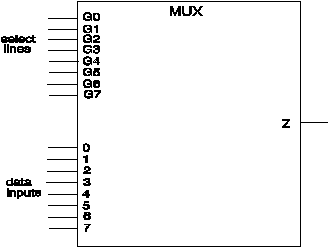 3-to-8 Decoder
USE WORK.basic_utilities.ALL; -- FROM PACKAGE USE : qit_vector ENTITY dcd_3_to_8 IS PORT (adr : IN qit_vector (2 DOWNTO 0); so : OUT qit_vector (7 DOWNTO 0)); END dcd_3_to_8; -- ARCHITECTURE dataflow OF dcd_3_to_8 IS
BEGIN WITH adr SELECT so <= "00000001" AFTER 2 NS WHEN "000", "00000010" AFTER 2 NS WHEN "00Z" | "001", "00000100" AFTER 2 NS WHEN "0Z0" | "010", "00001000" AFTER 2 NS WHEN "0ZZ" | "0Z1" | "01Z" | "011", "00010000" AFTER 2 NS WHEN "100" | "Z00", "00100000" AFTER 2 NS WHEN "Z0Z" | "Z01" | "10Z" | "101", "01000000" AFTER 2 NS WHEN "ZZ0" | "Z10" | "1Z0" | "110", "10000000" AFTER 2 NS WHEN "ZZZ" | "ZZ1" | "Z1Z" | "Z11" | "1ZZ" | "1Z1" | "11Z" | "111", "XXXXXXXX" WHEN OTHERS; END dataflow;
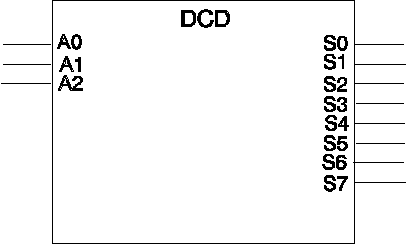 VHDL Objects …
VHDL OBJECT :  Something that can hold a value of a given Data Type.
VHDL has 3 main classes of objects
CONSTANTS
VARIABLES
SIGNALS
Every object  &  expression must unambiguously belong to one named Data Type
Every object  must be Declared.
… VHDL Object …
Syntax
Obj_Class  <id_list> : Type/SubType  [signal_kind] [:= expression];
Default Initial Value
(not Optional for Constant
Declarations)
 1 identifier 
( , )
Variable
Signal
Constant
BUS
Register
F
i
l
e
Only for Signals
… VHDL Object …
Value of Constants must be specified when declared
Initial values of Variables or Signals may be specified when declared
If not explicitly specified, Initial values of Variables or Signals default to the value of the Left Element in the type range specified in  the declaration.
Examples:
Constant Rom_Size : Integer := 2**16;
Constant Address_Field : Integer := 7;
Constant Ovfl_Msg : String (1 To 20) := ``Accumulator 					    OverFlow``;
Variable Busy, Active : Boolean := False;
Variable Address : Bit_Vector (0 To Address_Field) := 				         ``00000000``;
Signal  Reset: Bit := `0`;
Variables vs. Signals
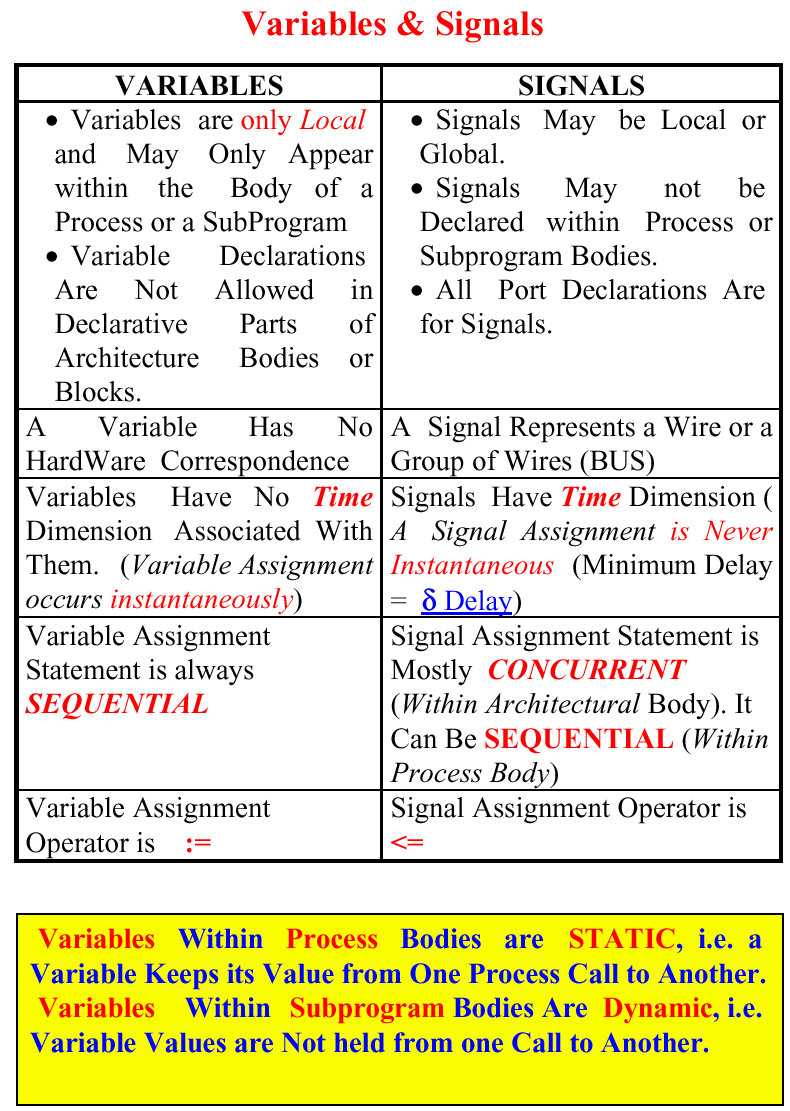 Concurrent Versus Sequential Statements
Sequential Statements

Used Within Process Bodies or SubPrograms
Order Dependent
Executed When Control is Transferred to the Sequential Body

Assert
Signal Assignment
Procedure Call
Variable Assignment
IF Statements
Case Statement
Loops
Wait, Null, Next, Exit, Return
Concurrent Statements

Used Within Architectural Bodies or Blocks
Order Independent
Executed Once At the Beginning of Simulation or Upon Some Triggered Event
Assert
Signal Assignment
Procedure Call (None of Formal Parameters May be of Type Variable )
Process
Block Statement
Component Statement
Generate Statement
Instantiation Statement
Process Statement …
Main Construct for Behavioral Modeling.
Other Concurrent Statements Can Be Modeled By an Equivalent Process.
Process Statement is a Concurrent Construct which Performs a Set of Consecutive (Sequential) Actions once it is Activated.  Thus, Only Sequential Statements Are Allowed within the Process Body.
Optional
Optional
Process_Label: PROCESS (Sensitivity_List)
		Process_Declarations;
	            Begin
		Sequential Statements;
	            END Process;
Constant/Variables No Signal Declarations Allowed
… Process Statement …
Unless sequential part is suspended 
It executes in zero real and delta time 
It repeats itself forever
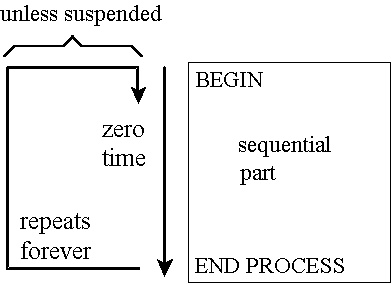 … Process Statement
Whenever a SIGNAL in the Sensitivity_List of the Process  Changes, The Process is Activated.
After Executing the Last Statement, the Process is SUSPENDED Until one (or more) Signal in the Process Sensitivity_List Changes Value where it will be REACTIVATED.
A Process Statement Without a Sensitivity_List is ALWAYS ACTIVE, i.e. After the Last Statement is Executed, Execution returns to the First Statement and Continues (Infinite Looping).
It is ILLEGAL to Use WAIT-Statement Inside a Process Which Has a Sensitivity_List .
In case no Sensitivity_List exists, a Process may be activated or suspended Using the WAIT-Statement.
Conditional and selective signal assignments are strictly concurrent and cannot be used in a process.
Process Examples
Process
Begin
	A<= `1`;
	B <= `0`;
End Process;
Sequential Processing:
First A is Scheduled to Have a Value `1`
Second B is Scheduled to Have a Value `0`
A & B Get their New Values At the SAME TIME (1 Delta Time Later)
Assuming a `0` Initial Value of A,
First A is Scheduled to Have a Value `1` One Delta Time Later
Thus, Upon Execution of IF_Statement, A Has  a Value of  `0` and Action 2 will be Taken.
If A was Declared as a Process Variable, Action1 Would Have Been Taken
Process
Begin
     A<= `1`;
     IF  (A= `1`) Then Action1;
     Else  Action2;
     End IF;
End Process;
Wait Statement
Syntax of Wait Statement :
WAIT;	         	                          -- Forever
WAIT ON  Signal_List;             -- On event on a signal
WAIT UNTIL Condition;        -- until event makes condition true; 
WAIT FOR  Time_Out_Expression;
WAIT FOR  0 any_time_unit; -- Process  Suspended for 1 delta
When a WAIT-Statement is Executed, The process Suspends and Conditions for its Reactivation Are Set.	
Process Reactivation conditions may be Mixed as follows
WAIT ON  Signal_List  UNTIL  Condition FOR  Time_Expression ;
wait on  X,Y until (Z = 0) for 70 NS; -- Process Resumes  After 70 NS  OR (in Case X or Y Changes Value and Z=0 is True) Whichever Occurs First

Process Reactivated IF:
Event Occurred on the Signal_List  while the Condition is True, OR
 Wait Period Exceeds ``Time_Expression ``
Using Wait for Two-Phase Clocking
c1 <= not c1 after 500ns;phase2: PROCESS BEGIN WAIT UNTIL c1 = '0'; WAIT FOR 10 NS; c2 <= '1'; WAIT FOR 480 NS; c2 <= '0'; END PROCESS phase2; . . .
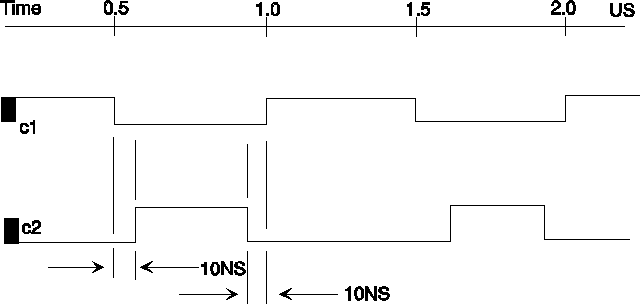 Positive Edge-Triggered D-FF Examples
D_FF: PROCESS (CLK)
           Begin
              IF (CLK`Event and CLK = `1`) Then
                    Q <= D After TDelay;
              END IF;
           END Process;
D_FF: PROCESS       -- No Sensitivity_List
           Begin
              WAIT UNTIL  CLK = `1`;
                    Q <= D After TDelay;
           END Process;
D_FF: PROCESS (Clk, Clr)  -- FF With Asynchronous Clear
	      Begin
		  IF   Clr= `1`   Then  Q <= `0` After TD0;
		  ELSIF (CLK`Event and CLK = `1`) Then   Q <= D After TD1;
		  END IF;
	      END Process;
Sequential Statements
CONTROL   STATEMENTS
Iterative
 Simple Loop
 For Loop
While Loop
Conditional
 IF  statements
 CASE  statement
Conditional Control – IF Statement
Syntax: 3-Possible Forms
	(i) 	IF condition  Then
		     statements;
		End IF;
	(ii) 	IF condition  Then
		     statements;
		Else
		     statements;
		End IF;
	(iii) 	IF    condition  Then
		     statements;
		Elsif condition  Then
		     statements;
                     ……….
		Elsif condition  Then
		     statements;
		End IF;
Conditional Control – Case Statement
Syntax:
	(i) 	CASE  Expression  is
		   when  value => statements;
		   when  value1 | value2 | ...| valuen => statements;
		   when  discrete range of values => statements;
		   when  others => statements;
		End  CASE;
Values/Choices should not overlap (Any value of the Expression should Evaluate to only one Arm of the Case statement).
All possible choices for the Expression should be accounted for Exactly Once.
Conditional Control – Case Statement
If ``others`` is used, It must be the last ``arm`` of the CASE statement.
There can be Any Number of Arms in Any Order (Except for the others arm which should be Last)
CASE  x  is
	when  1 => y :=0;
	when  2 | 3  => y :=1;
	when  4 to 7 => y :=2;
	when  others  => y :=3;
End  CASE;
Ones Count Circuit Architectural   Body: Behavioral (Truth Table)
Architecture   Truth_Table   of   ONES_CNT   is

begin
    Process(A)    -- Sensitivity List Contains only Vector A
	begin
		
		CASE A  is
			 WHEN "000" => 	C <= "00";
			 WHEN "001" =>	C <= "01";
			 WHEN "010" =>	C <= "01";
			 WHEN "011" => 	C <= "10";
			 WHEN "100" => 	C <= "01";
			 WHEN "101" => 	C <= "10";
			 WHEN "110" => 	C <= "10";
			 WHEN "111" => 	C <= "11";
		end CASE;
	end process;

end  Truth_Table;
Loop Control …
Simple Loops
Syntax:  
[Loop_Label:] LOOP
		    	           statements;
		                End LOOP [Loop_Label];
The Loop_Label  is Optional
The exit statement may be used to exit the Loop. It has two possible Forms:
exit [Loop_Label];  -- This may be used in an if statement
exit [Loop_Label]  when condition;
…Loop Control
Process
	variable A : Integer :=0;
 	variable B : Integer :=1;
Begin
	Loop1: LOOP  
			A := A + 1;
			B := 20;
			Loop2: LOOP  
				  IF B < (A * A) Then 
				       exit Loop2; 
			   	  End IF;
				  B := B - A;
			             End LOOP Loop2;
			exit Loop1 when  A > 10;
		   End  LOOP Loop1;
End Process;
Need Not Be Declared
FOR Loop
Syntax:  
	 [Loop_Label]: FOR Loop_Variable  in  range  LOOP
		    	     		statements;
		             	End LOOP Loop_Label;
Process
	variable B : Integer :=1;
Begin
	Loop1: FOR  A  in  1  TO  10   LOOP  
			B := 20;
			Loop2: LOOP  
				IF B < (A * A) Then 
				       exit Loop2; 
			   	End IF;
				B := B - A;
			            End LOOP Loop2;
		   End  LOOP Loop1;
End Process;
Ones Count Circuit Architectural   Body: Behavioral (Algorithmic)
Architecture   Algorithmic   of   ONES_CNT   is
begin
    	
      Process(A) 	  -- Sensitivity List Contains only Vector A
	    Variable  num: INTEGER range 0 to 3;

	begin
		num :=0;
		For i   in   0 to 2 Loop
			IF A(i) = '1' then 
				num := num+1;
			end if;
		end Loop;
--
--  		Transfer "num"  Variable Value to a SIGNAL
--
		CASE num is
			WHEN 0 => 	C <= "00";
			WHEN 1 => 	C <= "01";
			WHEN 2 => 	C <= "10";
			WHEN 3 => 	C <= "11";
		end CASE;
	end process;

end Algorithmic;
WHILE Loop
Syntax:  
	 [Loop_Label]: WHILE condition  LOOP
		    	     		statements;
		             	End LOOP Loop_Label;
Process
	variable B:Integer :=1;
Begin
	Loop1: FOR  A  in  1  TO  10   LOOP  
			B := 20;
			Loop2: WHILE  B < (A * A)  LOOP  
				B := B - A;
			            End LOOP Loop2;
		   End  LOOP Loop1;
End Process;
A Moore 1011 Detector using Wait
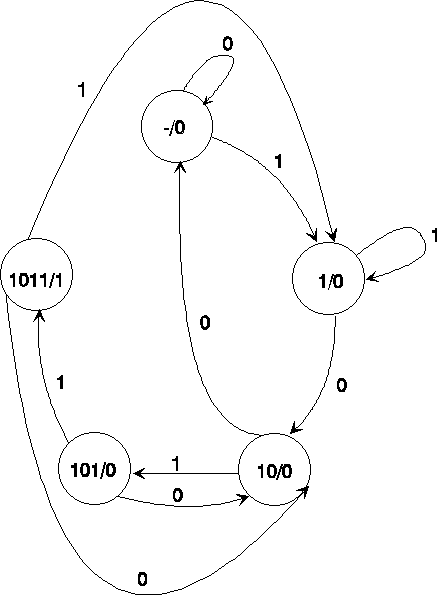 ENTITY moore_detector IS 
PORT (x, clk : IN BIT; 
z : OUT BIT); 
END moore_detector;
A Moore 1011 Detector
ARCHITECTURE most_behavioral_state_machine OF moore_detector IS TYPE state IS (reset, got1, got10, got101, got1011); SIGNAL current : state := reset; BEGIN PROCESS (clk) BEGIN IF (clk = '1' and CLK’Event) THEN CASE current IS WHEN reset => 	IF x = '1' THEN current <= got1; ELSE current <= reset; END IF; WHEN got1 => 	IF x = '0' THEN current <= got10; ELSE current <= got1; END IF; WHEN got10 => 	IF x = '1' THEN current <= got101; ELSE current <= reset; END IF; WHEN got101 => 	IF x = '1' THEN current <= got1011; ELSE current <= got10; END IF; WHEN got1011 => 	IF x = '1' THEN current <= got1; ELSE current <= got10; END IF; END CASE; END IF; END PROCESS; z <= '1' WHEN current = got1011 ELSE '0'; END most_behavioral_state_machine;
Register
Generalized VHDL Mealy Model
Architecture  Mealy of  fsm  is
	Signal D, Y: Std_Logic_Vector( ...); -- Local Signals
Begin
Register: Process( Clk)
    Begin
	  IF (Clk`EVENT and Clk = `1`)  Then  Y <= D;
	  End IF;
    End Process;
Transitions: Process(X, Y)
    Begin
	  D <= F1(X, Y);
    End Process;
Output: Process(X, Y)
    Begin
	  Z <= F2(X, Y);
    End Process;
End Mealy;
X
Z
F2
Y
F1
D
X
Register
Generalized VHDL Moore Model
Architecture  Moore of  fsm  is
	Signal D, Y: Std_Logic_Vector( ...); -- Local Signals
Begin
Register: Process( Clk)
    Begin
	  IF (Clk`EVENT and Clk = `1`)  Then  Y <= D;
	  End IF;
    End Process;
Transitions: Process(X, Y)
    Begin
	  D <= F1(X, Y);
    End Process;
Output: Process(Y)
    Begin
	  Z <= F2(Y);
    End Process;
End Moore;
F1
Z
F2
Y
D
FSM Example …
Entity   fsm  is
 port ( Clk, Reset    : in   Std_Logic;
	      X	            	: in  Std_Logic_Vector(0 to 1);
                    Z 	            	: out Std_Logic_Vector(1 downto 0));
End   fsm;
Architecture  behavior of fsm  is
	Type States is  (st0, st1, st2, st3);
	Signal Present_State, Next_State : States;
Begin
    register: Process(Reset, Clk)
    Begin
	  IF Reset = `1`  Then
		Present_State <= st0; --  Machine Reset to st0
	  elsIF (Clk`EVENT and Clk = `1`)  Then
		Present_State <= Next_state;
	  End IF;
    End Process;
… FSM Example
Transitions: Process(Present_State, X)
    Begin
	  CASE Present_State is
		when  st0  =>
			Z <= ``00``;
			IF X = ``11`` Then Next_State <= st0;
	  		else Next_State <= st1; End IF;
		when  st1  =>
			Z <= ``01``;
			IF X = ``11`` Then Next_State <= st0;
	  		else Next_State <= st2; End IF;
		when  st2  =>
			Z <= ``10``;
			IF X = ``11`` Then Next_State <= st2;
	  		else Next_State <= st3; End IF;
		when  st3  =>
			Z <= ``11``;
			IF X = ``11`` Then Next_State <= st3;
	  		else Next_State <= st0; End IF;
	  End CASE;
 End Process;
End behavior;
FSM Modeling Example
It is required to design a sequential circuit using Mealy model that computes the equation Z=3*X-3, where X is an unsigned number that will be fed serially.
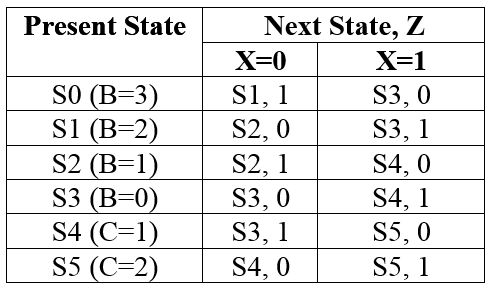 FSM Modeling Example
entity Y3XM3SEQ is
port (Z: out bit;  X, Reset, CLK: in bit);
end Y3XM3SEQ;
Architecture Behavioral of Y3XM3SEQ is
Type state IS (S0, S1, S2, S3, S4, S5); 
signal  CS, NS: state;
begin
process(CLK, Reset) 
begin 
   if (Reset='1') Then
       CS <= S0;
   elsif (Clk'EVENT and Clk = '1')  Then
     CS <= NS; 
   end if;
end process;
FSM Modeling Example
process (X , CS) 
begin 
Z <= '0'; NS <= S0;
case CS is 
when S0 =>  if (X='1') then  NS<=S3;   else  Z<='1'; NS<=S1; end if; 
when S1 =>  if (X='1') then Z<='1'; NS<=S3; else NS<=S2; end if;
when S2 =>  if (X='1') then NS<=S4;  else  Z<='1'; NS<=S2; end if; 
when S3 =>  if (X='1') then Z<='1'; NS<=S4;  else NS<=S3; end if; 
when S4 =>  if (X='1') then NS<=S5;  else  Z<='1'; NS<=S3; end if;
when S5 =>  if (X='1') then Z<='1'; NS<=S5; else NS<=S4; end if; 
end case; 
end process; 
 
end Behavioral;
FSM Test Bench
entity Y3XM3SEQ_TB is 
end Y3XM3SEQ_TB;	
Architecture Behavioral of Y3XM3_TB is 
component Y3XM3SEQ is
port (Z: out bit;  X, Reset, CLK: in bit);
end component;
Signal CLK, Reset, X, Z: bit ;		
begin		
 
M1: Y3XM3SEQ port map (Z, X, Reset, CLK); 
 
 CLK <= not CLK after 10 ps;
FSM Test Bench
process begin  
 --Applying X=1
wait until (CLK='0'); Reset<='1'; 
wait until (CLK='0'); Reset<='0'; X<='1'; 
wait until (CLK='0'); X<='0'; 
wait until (CLK='0'); X<='0'; 
wait until (CLK='0'); X<='0'; 
--Applying X=5
wait until (CLK='0'); Reset<='1'; 
wait until (CLK='0'); Reset<='0'; X<='1'; 
wait until (CLK='0'); X<='0'; 
wait until (CLK='0'); X<='1'; 
wait until (CLK='0'); X<='0'; 
wait;
end process; end Behavioral;